Ribbon Test
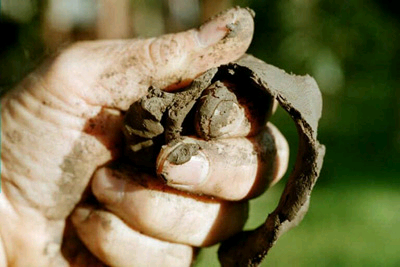 Jar Test
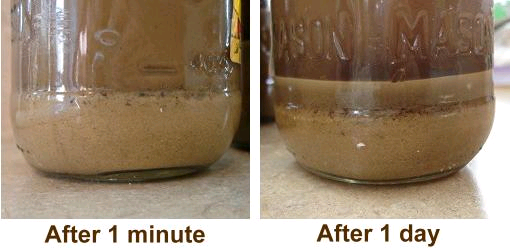 Soil Structure: Arrangement
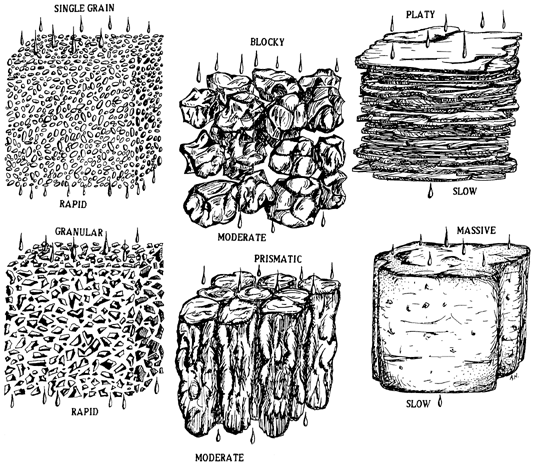 Structureless

Blocky

Platy

Granular

Prism-Like
Soil Structure: Structureless
Structureless
Single grained
Massive
Examples: Sand or hard packed clay
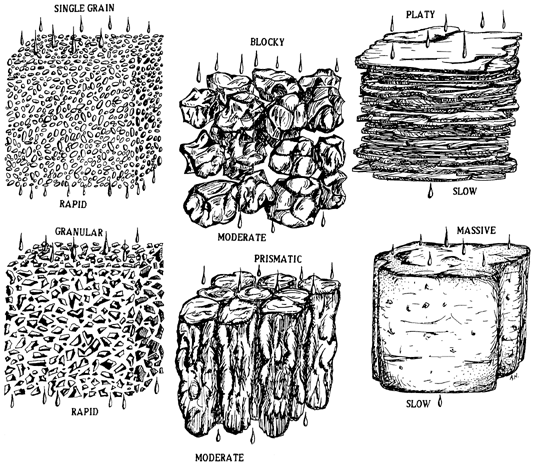 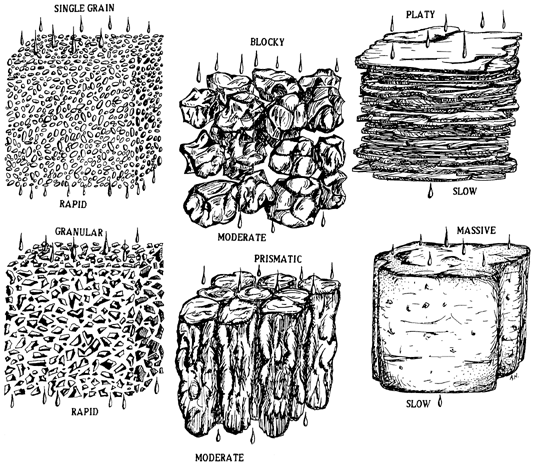 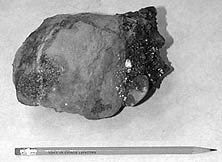 Soil structure: Blocky
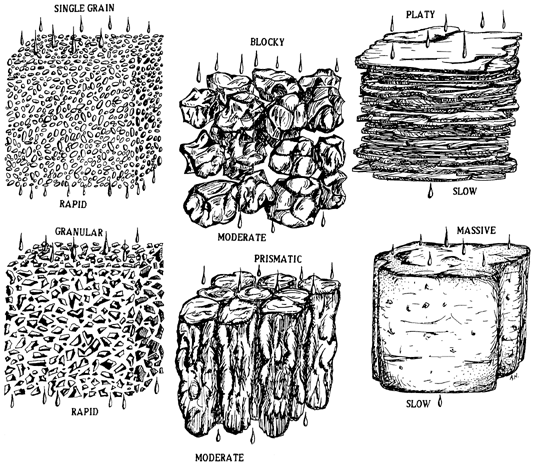 Blocky
Angular
Subangular

Examples: Clay
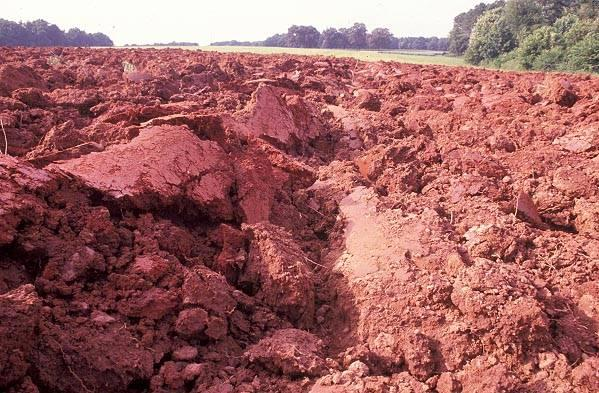 Soil Structure: Platy
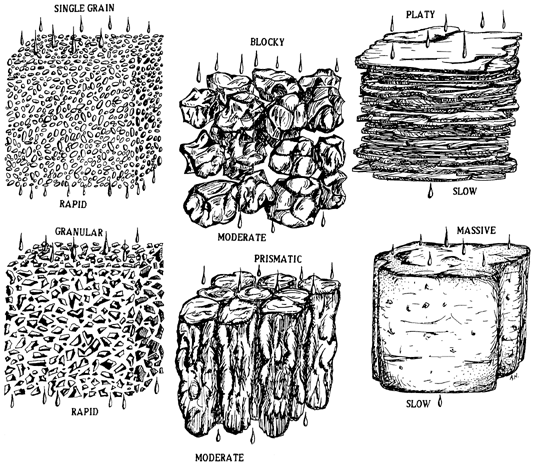 Platy

Examples: Silt that has built up beside riverbanks.
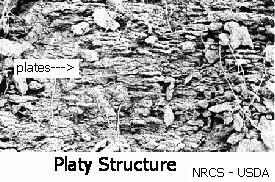 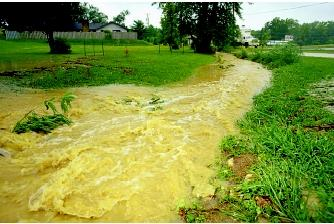 Soil Structure: Granular
Granular
Spherical

Example: Silt and clay mix
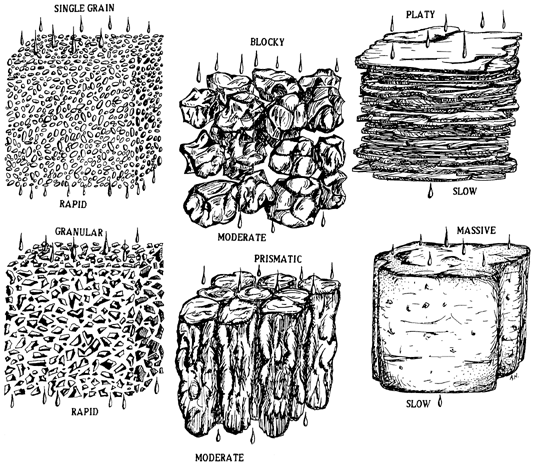 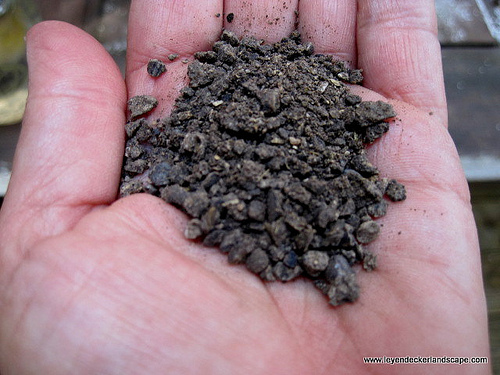 Soil Structure: Prism-Like
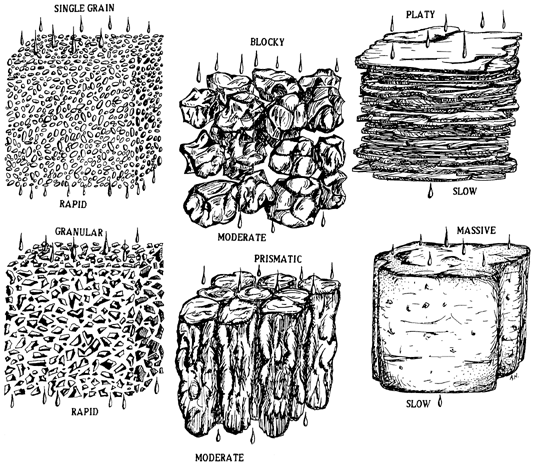 Prism-Like
Prismatic
Columnar
Example: Clay or silt that’s on level ground.
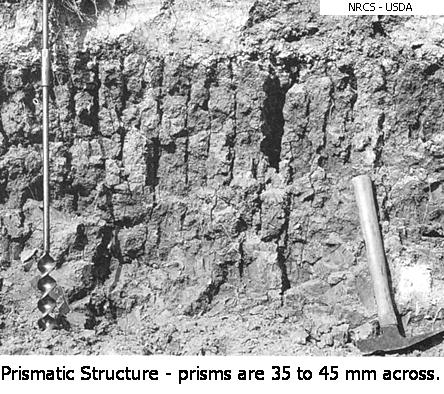 Degrees of expression
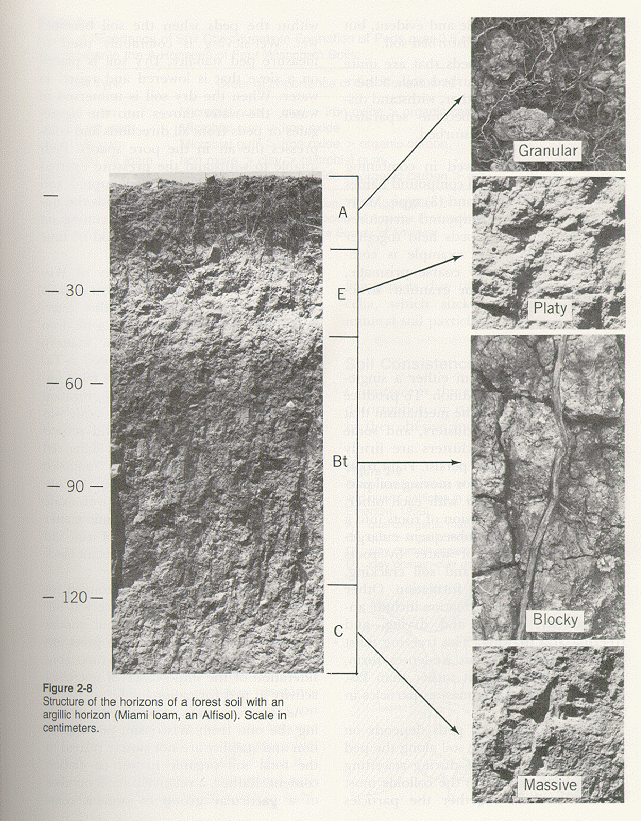 Structureless
	(The weakest expression)

Weak

Moderate

Strong
Optimum Soil
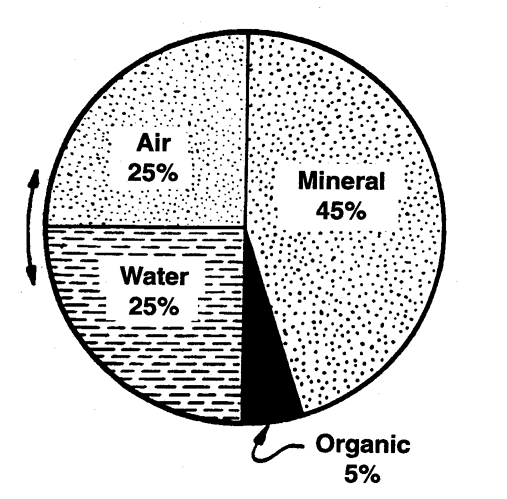 How do we have good or bad soils?

Can we loose soil? How?

Can we stop this?
Soil conservation
The biggest threat to our land is soil erosion.

Erosion is a natural process and takes place at all times on soil.
Causes of Erosion
It is when we disturb or alter the soil that it can increase it potential for erosion.

Soil are disturbed when we plow, plant, cut trees, remove natural vegetation, or build.
Erosion
The two major types of erosion are:

Sheet erosion – loss of an fairly uniform layer of the soil surface often without noticeable gullying.

Gully erosion – loss of soil in larger, often impassible trenches or ditches from runoff.
The primary causes of erosion are:
Water runoff
Wind
Man
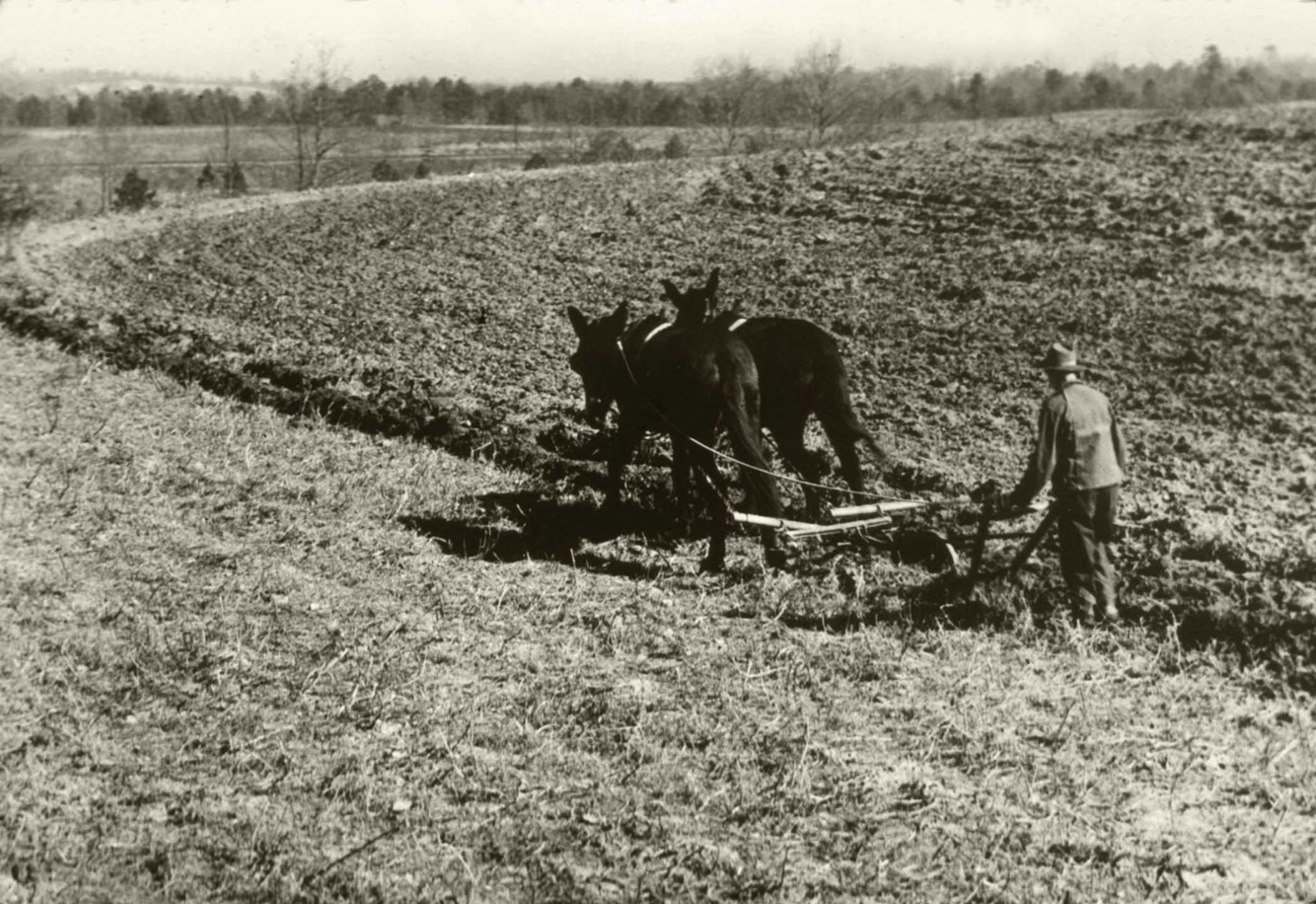 Soil Conservation
How can we use our soil, yet conserve it or leave it where nature intended it to be left?
Conventional tillage practices vs:
Contour farming
Strip cropping
Waterways
Covercrops
Contour Farming
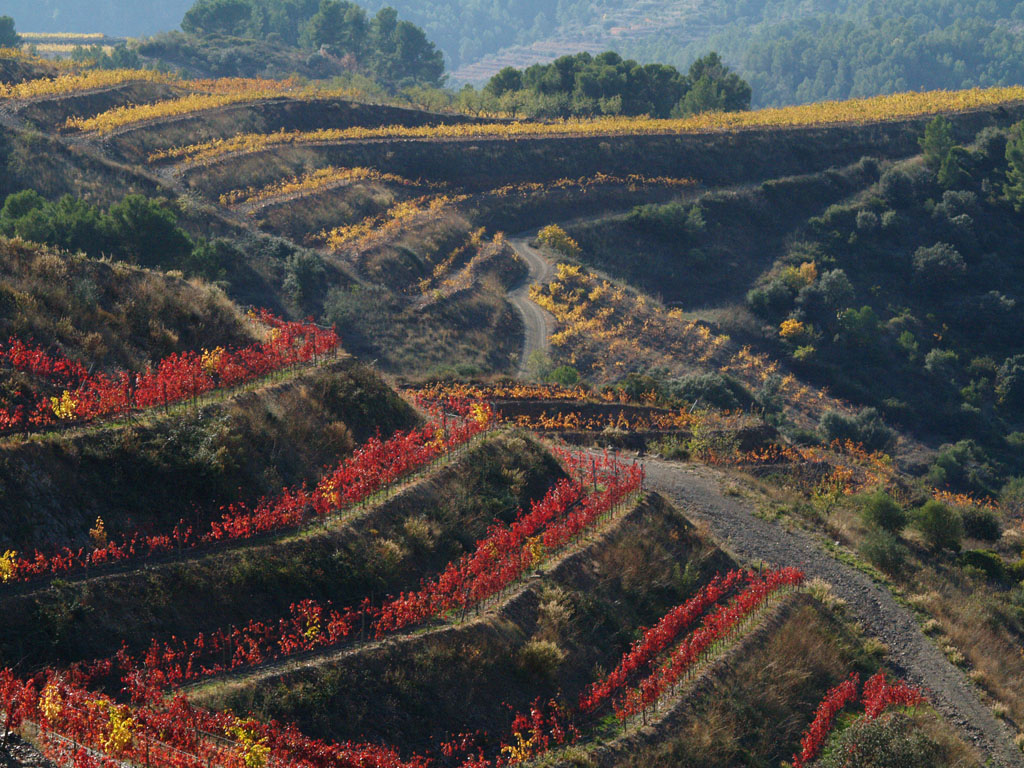 Cover Crops
Strip and Contour Farming
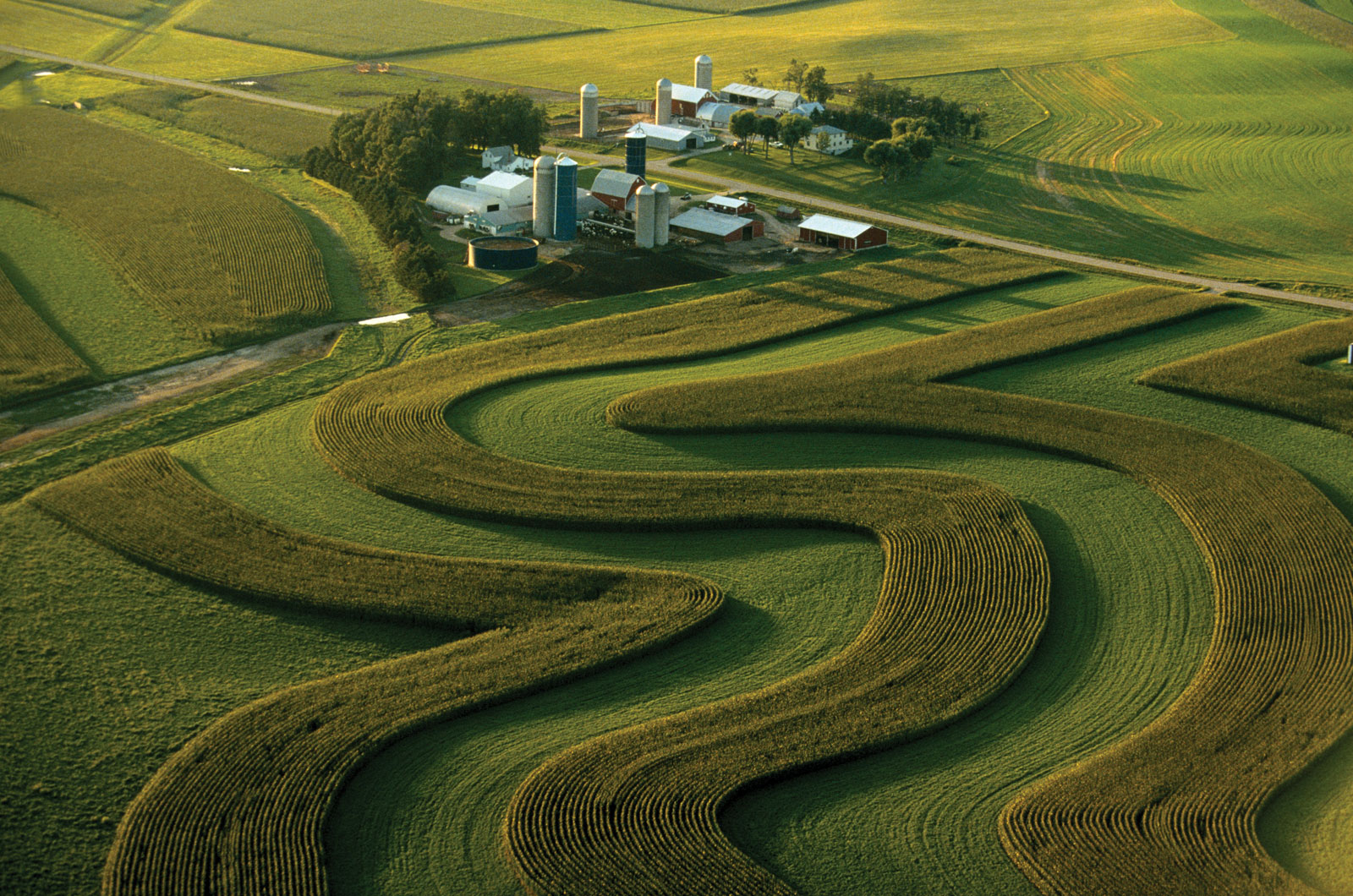 Conservation Tillage Methods
No-Till – Planting crops directly into residue of the previous crop without plowing
Use of chemicals to control weeds verses plowing.
Windrows – rows of trees to knock down wind.
Crop rotations
Soil Careers
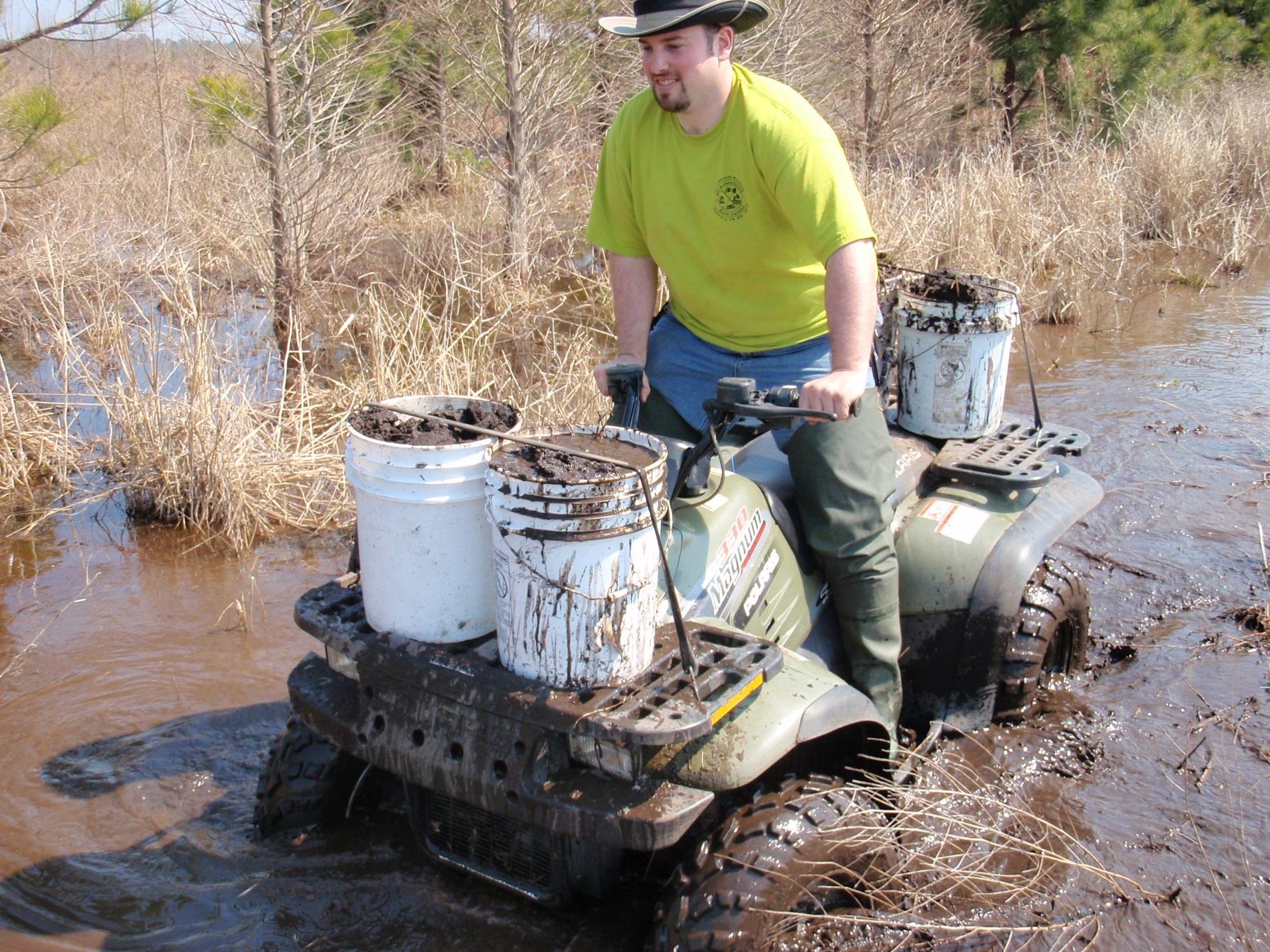 [Speaker Notes: http://colbyandstacy.wordpress.com/2010/03/09/pictures-from-the-field-soil-collection-for-colbys-phd/]
Careers for various education levels
Bachelor’s degree would be the minimum for:
Soil scientist- classify soil according to the most appropriate use
Soil conservation- assist landowners in implementing best land use practices
Careers for various education levels
Less than 4 year college degree:
Soil technician- uses soil auger/ soil tube to take soil samples and do field work
Equipment Operation – using large earth moving equipment to move and alter the landscape.
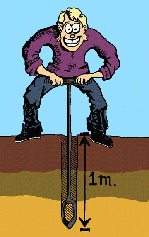 Soil Scientist
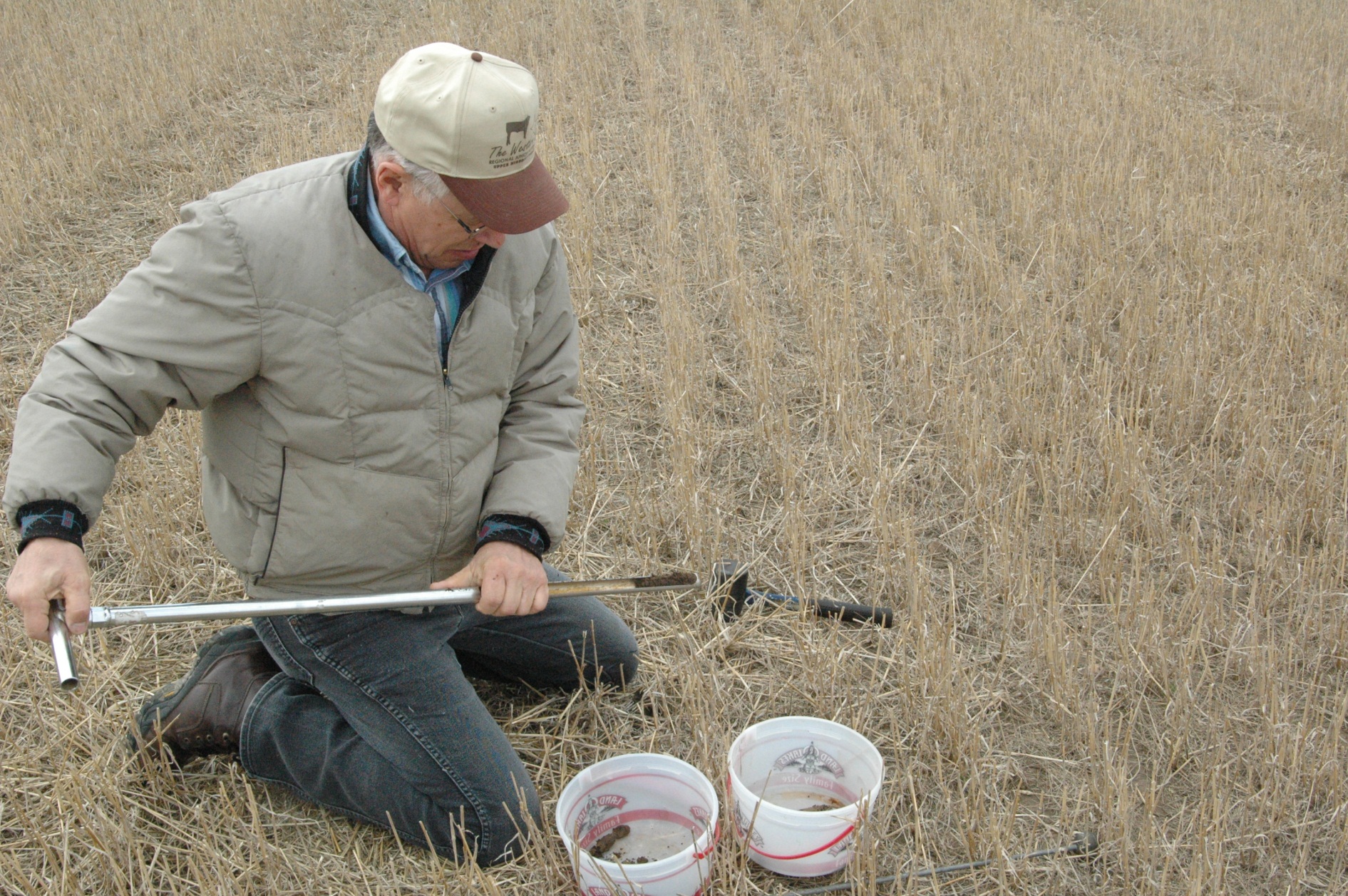 Soil Lab Technician-works for NCDA
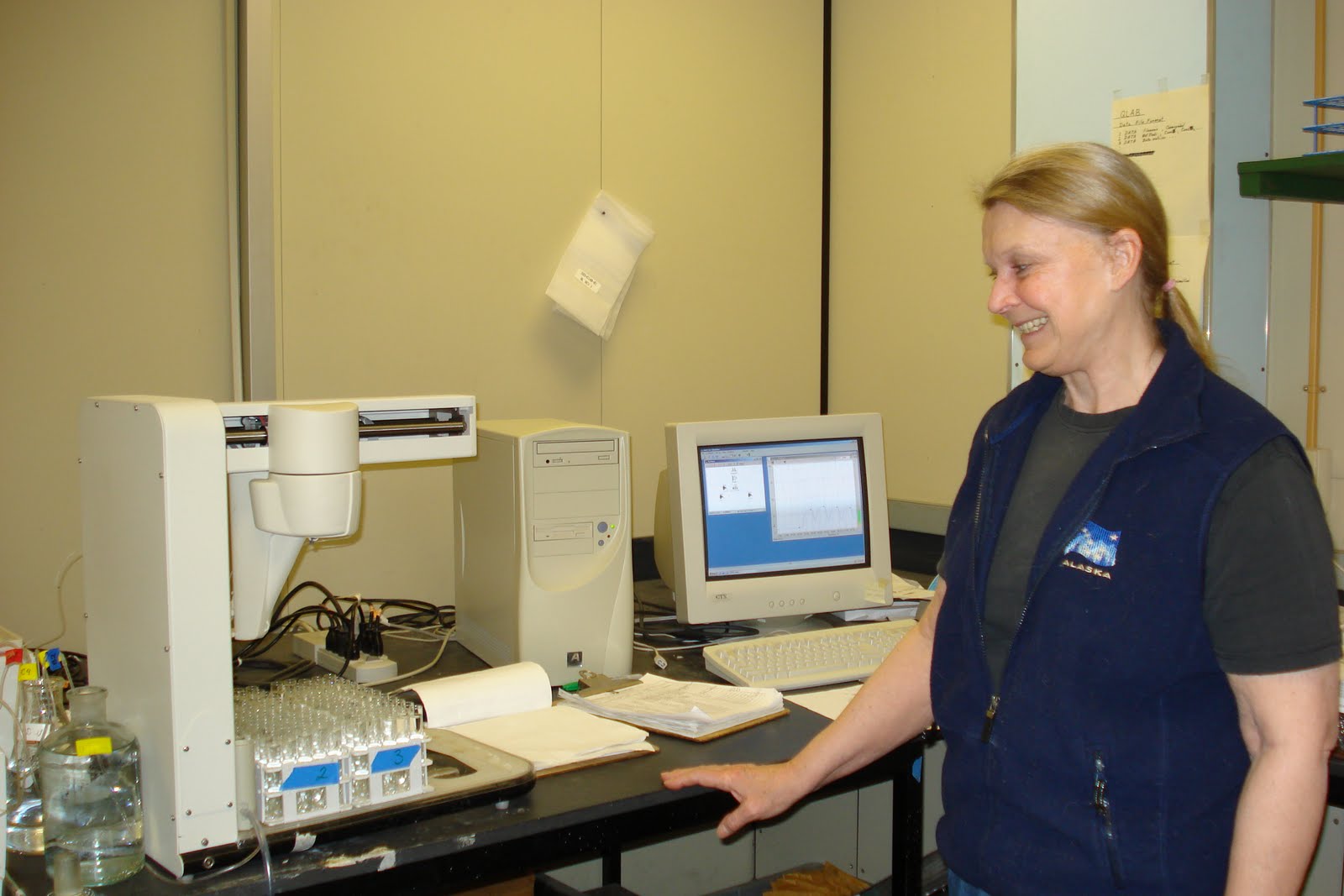 Soil Conservation Technician
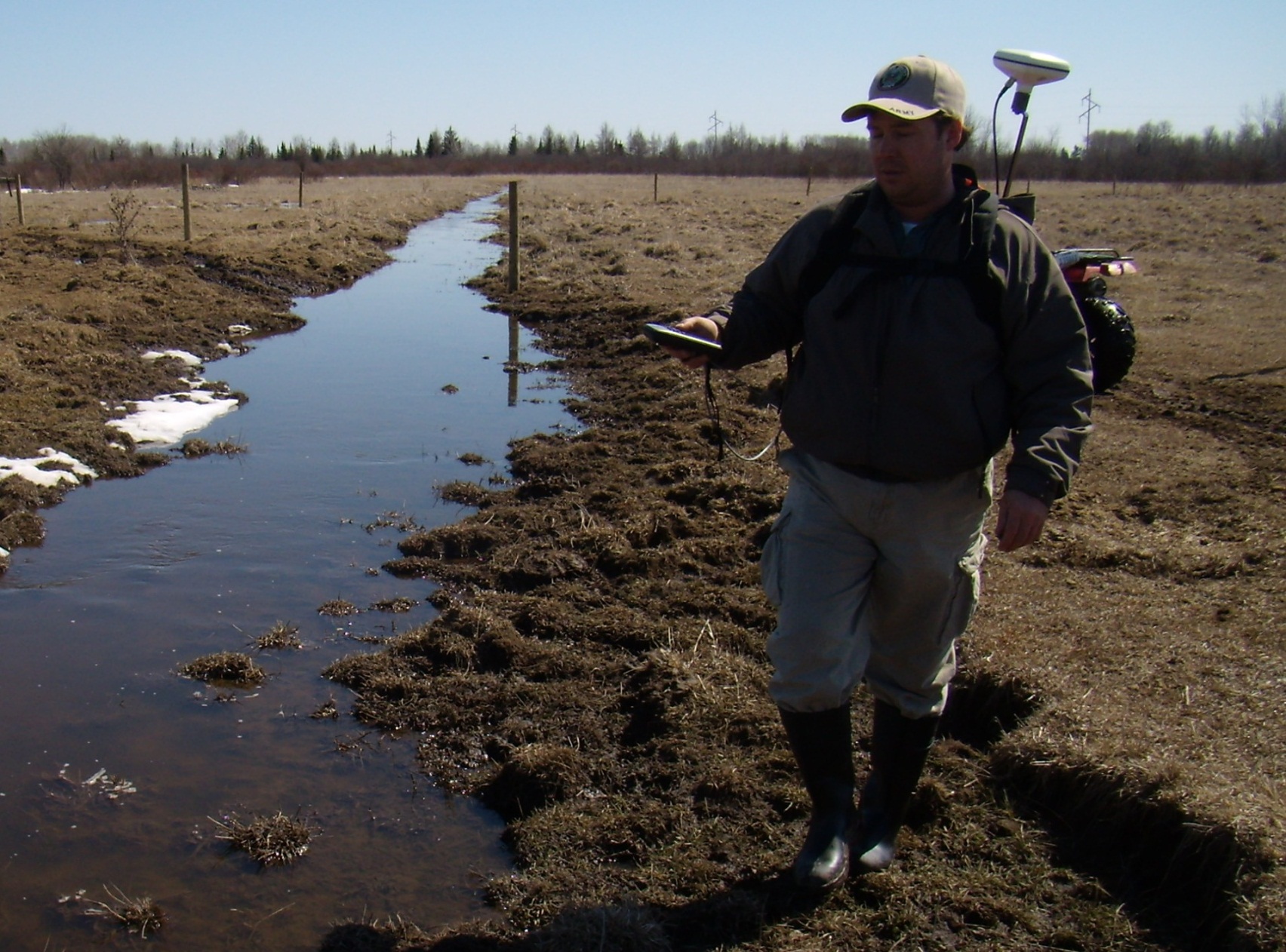